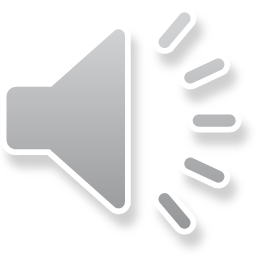 Until the day
与go有关的短语
华南师范大学外国语言文化学院    姚思彤
广东省河源龙川宏图学校              叶聪老师
In the middle of the night
When our hopes and fears collide
In the midst of all goodbyes
Where all human beings lie
Against another lie
Whisper broken promises
There we hide
Try to make it seem alright
What goes around again
We'd be running from the pain
Finding shelter in the rain
Lovers straying seasons changing
Strangers to lovers
You'd fall asleep in my embrace
What comes around again
Would have always been that way
Steal a kiss on your little face
You're never coming back
But hey
Never coming back
I'll be waiting anyway
I'll be waiting anyway
Until the day
In the middle of the night
Lonely souls travel in time
In another life
We imagine what we'll find
Familiar hearts start to entwine
Whisper broken promises
There we hide
Try to make it seem alright
What goes around again
We'd be running from the pain
Finding shelter in the rain
Lovers straying seasons changing
Strangers to lovers
You'd fall asleep in my embrace
What comes around again
Would have always been that way
Steal a kiss on your little face
Never coming back
You're never coming back
But hey
I'll be waiting anyway
I'll be waiting anyway
Holding hands just one last chance
We'd be playing in the sand
Till it comes around again
We'd dance
No more hurts no more goodbyes
We're never going back
Never turning back
Won't you wait with me anyway
Won't you wait with me anyway
Until the day
Until the day
What comes around goes around
What goes around comes around